Drill4
KSCB113
第十六课环境保护与节约能源
生词
爬山
讨论/discussion
你喜欢爬山吗？
生词
段
生词
国家
讨论/discussion
你去过哪些国家？
生词
暖气
讨论/discussion
你们家有多少暖气机？
生词
减少
生词
污染
讨论/discussion
你会怎么减少污染？
生词
空气
讨论/discussion
你觉得布尔诺的空气好吗？
生词
太阳能
讨论/discussion
你们有用太阳能发电吗？
生词
毕竟
生词
危机
讨论/discussion
经济危机
难民危机
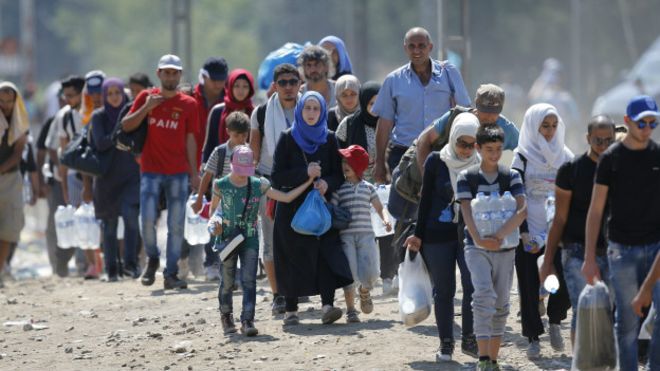 生词
取之不尽
生词
赞成
讨论/discussion
你赞成让难民进来吗？
生词
全
生词
一次性
讨论/discussion
你常常用一次性餐具吗？
生词
超市
讨论/discussion
超级市场

你住的地方附近有超市吗？
生词
扔
生词
回收
讨论/discussion
你会回收垃圾吗？
生词
度
生词
公共场所
讨论/discussion
什么地方是公共场所？
生词
后果
生词
造成
讨论/discussion
传统特色越来越少会造成什么后果？
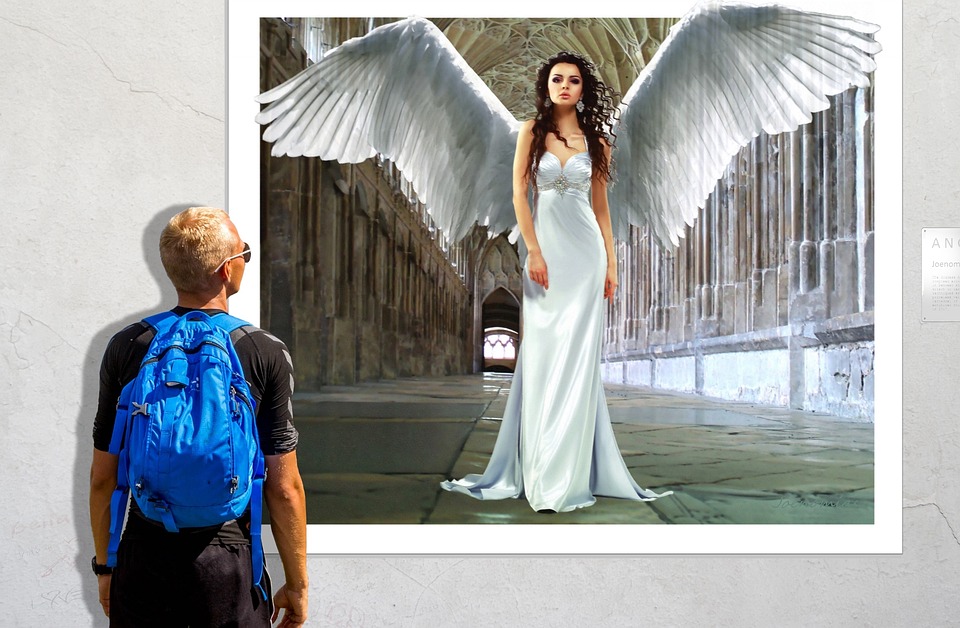 生词
地球
生词
发电
讨论/discussion
太阳能     发电
风力
水力
火力
核能
生词
闹
讨论/discussion
热闹
闹能源危机
生词
筷子
讨论/discussion
你会用筷子吗？
生词
餐具
生词
随手
生词
瓶装水
讨论/discussion
你常喝瓶装水吗？
生词
加油
生词
车子加油要多少钱？
生词
不堪设想
生词
能源
讨论/discussion
有哪些能源呢？
课文
讨论/discussion
你今天是怎么来学校的呢？
课文
柯林他们是怎么去爬山的呢？
讨论/discussion
你们有用风能吗？
课文
什么是取之不尽的能源？
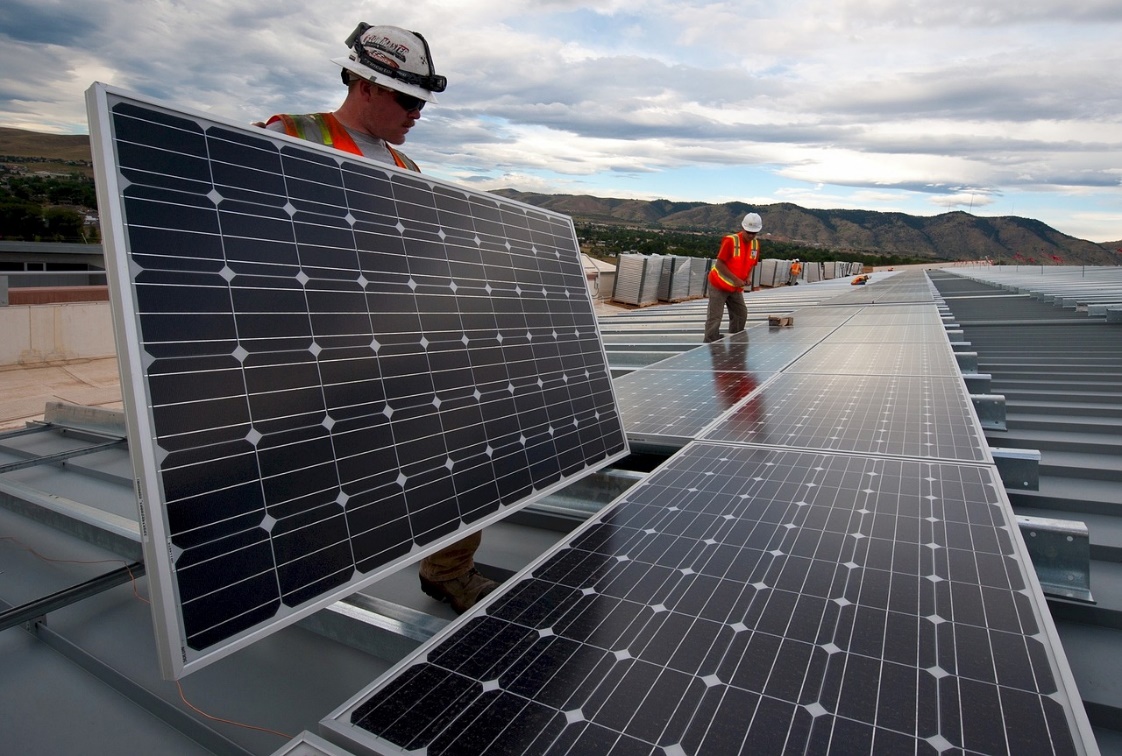 讨论/discussion
你会自带餐具吗？
课文
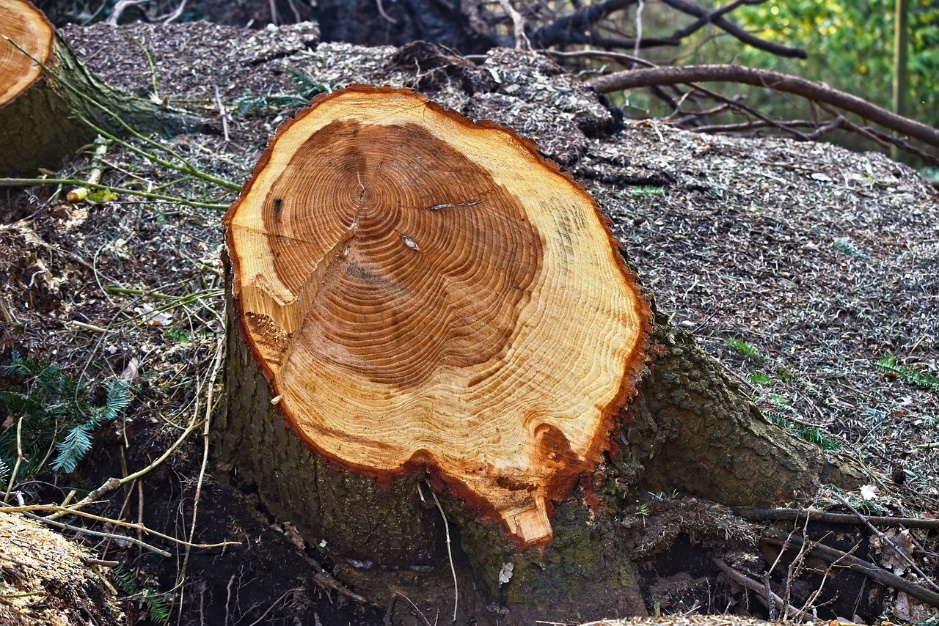 张天明觉得一次性餐具有什么问题？
讨论/discussion
你们有规定暖气和空调的温度吗？
课文
中国政府规定办公室和公共场所夏天空调不能超过几度？冬天暖气不能超过几度？
26
20
讨论/discussion
你买东西时会自己带包吗？
课文
中国超市会给塑料袋吗？
要自己买
讨论/discussion
你会怎么保护地球？
课文
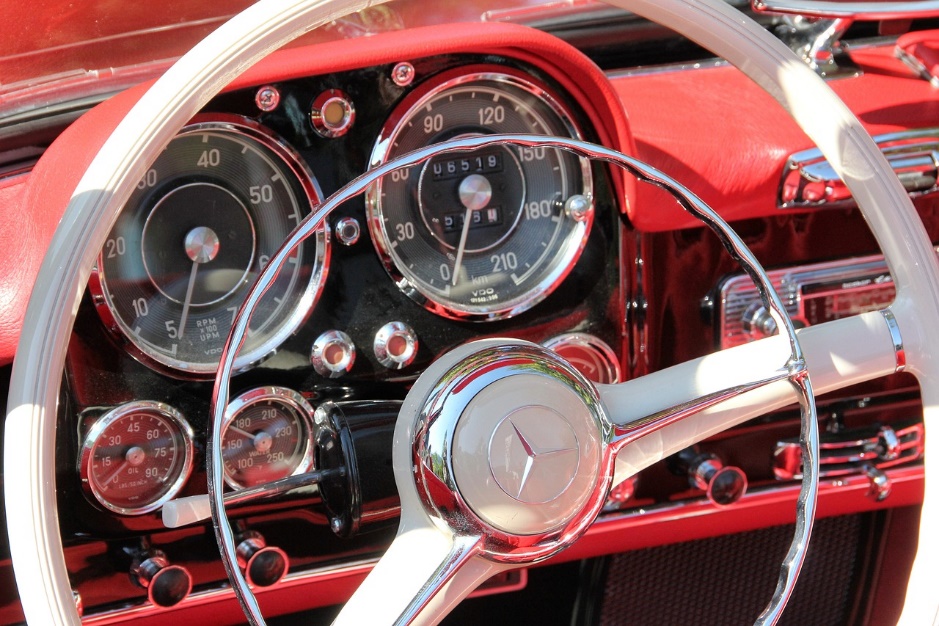 柯林怎么样保护地球？
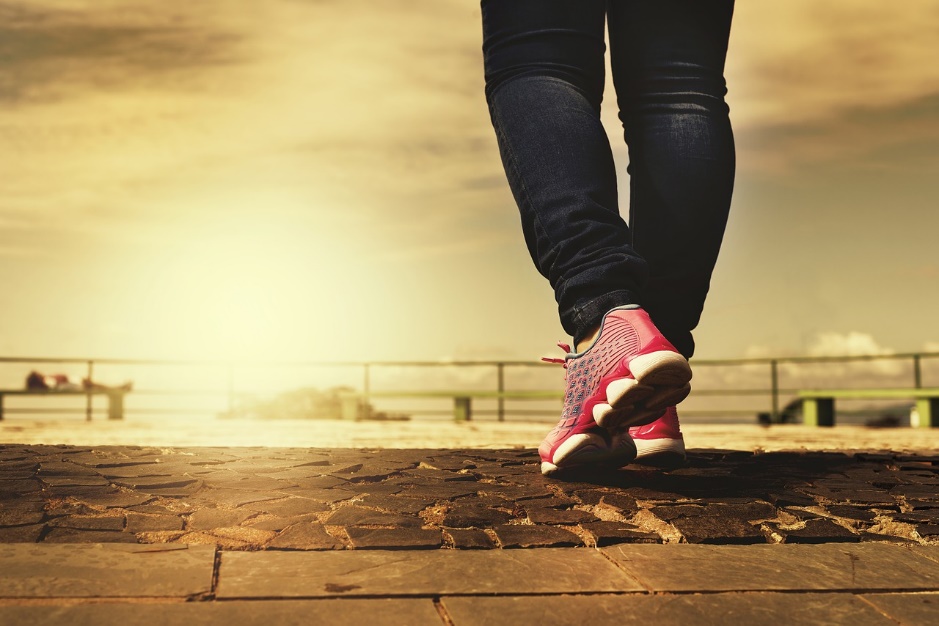 课文
雪梅怎么保护地球？
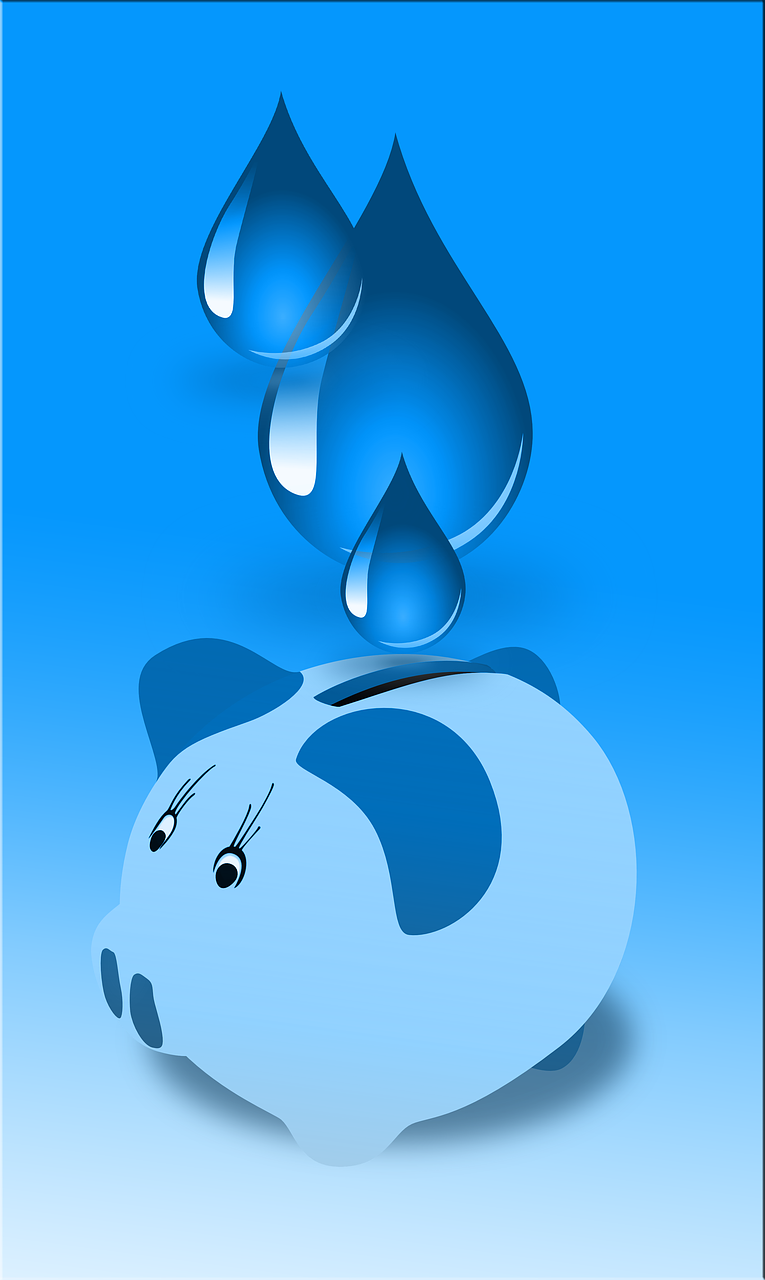 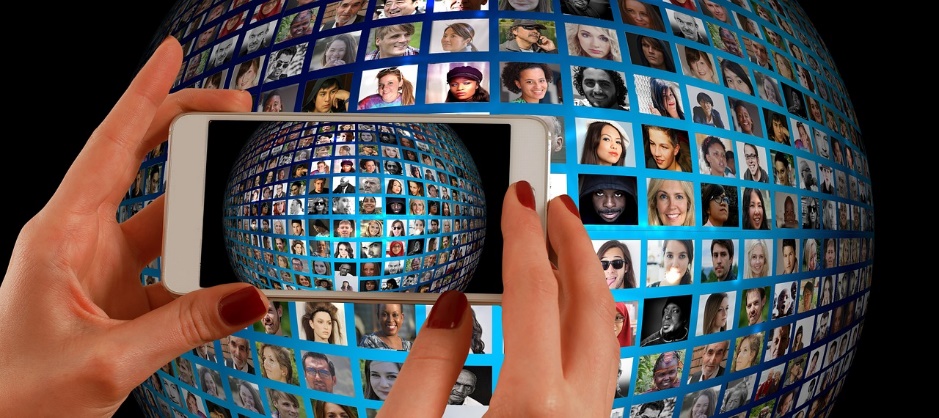 讨论/discussion
你住的地方空气污染严重吗？为什么？
雾霾
https://www.youtube.com/watch?v=rkCbP7i_fcE

https://www.youtube.com/watch?v=HgttdFqL51s

https://www.youtube.com/watch?v=BgEpruEOrFg
竹筷子
https://www.youtube.com/watch?v=3yvzQBPetZA
语法
Adjectives that can be reduplicated
AABB
这次考试不难，她轻轻松松地就考了100分。

轻轻松松=很轻松
Adjectives that can be reduplicated
ABAB
今天是星期六，大家都想轻松轻松。

轻松轻松=relax
Adjectives that can be reduplicated
今天的课，你想轻松轻松吗？
Adjectives that can be reduplicated
什么事情会让你高高兴兴地去做呢？
Adjectives that can be reduplicated
你的国家在什么时候会变得热热闹闹的呢？
有益于
Good for…
大家觉得骑自行车又能锻炼身体、又省钱，而且有益于环境保护。
不益于
Bad for

不利于
吃速食不益于健康。
有益于
什么有益于健康？
有益于
什么有益于你学中文？
有益于
什么不益于环境保护？
Adj +于
比
今天的气温低于昨天。

今天的气温比昨天低。
Adj +于
高于

貴于

大于/小于/等于
昨天的气温高于今天。



四大于三
Adj +于
的气温     于今天
想起来
V+起来

experence
想起来

recall
想起来
Recall something has been forgotten
这个人我十年前见过，他叫什么名字我想不起来了。
想出来
Come up with a new way, method…
柯林想出[来]了一个主意，骑自行车！
想起来
你能想起来昨天晚饭吃什么吗？
想起来
你能想起来上个月有什么重要的新闻吗？
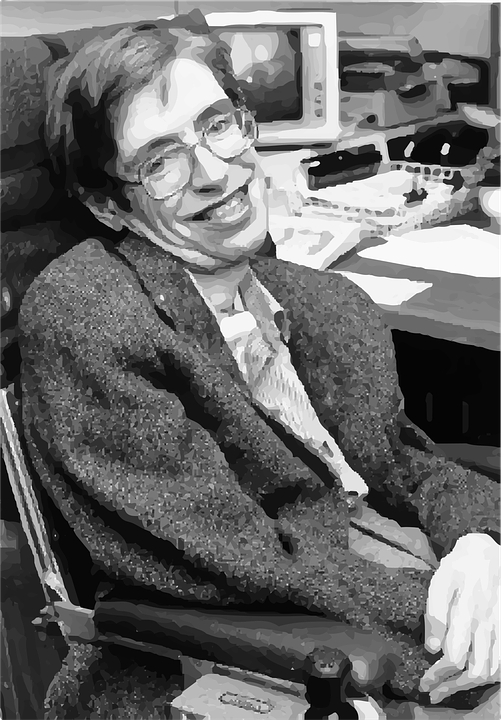 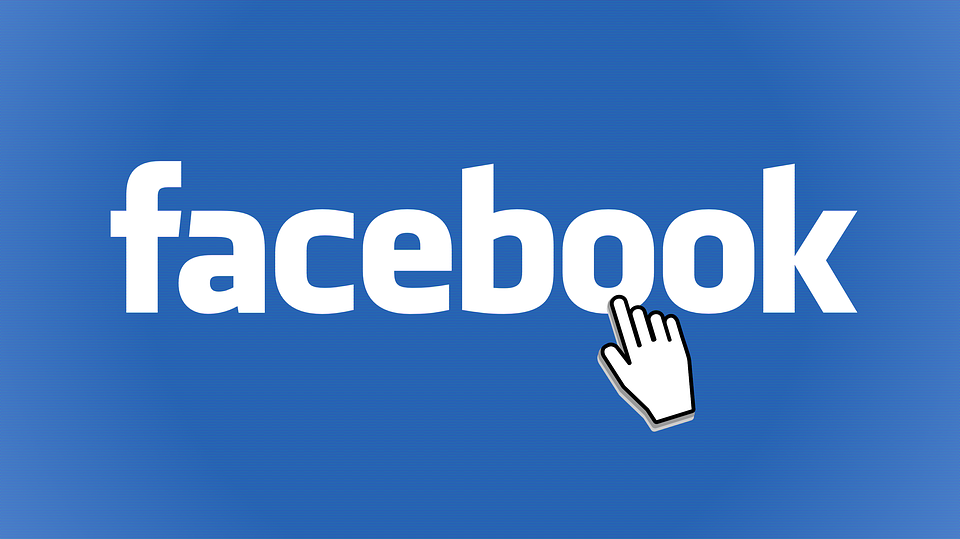 环境保护
Noun + Verb

Subject, object…
大家马上就同意了，觉得骑自行车又能锻炼身体，又有益于环境保护。
环境保护
你觉得，布尔诺的城市管理怎么样？
环境保护
你觉得，要怎么样才能做好学习管理？
环境保护
你们国家的海关检查有什么规定吗？
造成
To cause

Undesirable or unfavorable
汽车要用很多能源，而且还对空气造成严重污染。
造成
什么会造成社会不公平？
造成
什么会对你的学习造成很坏的影响？
造成
污染造成了...
造成
吸烟造成...
从...做起
Strat with…
环境保护应该从小地方做起。
从...做起
学习中文应该从...做起
从...做起
...应该从小地方做起。
不堪设想
A situation is extremely bad
如果再继续浪费能源，继续污染环境，后果会不堪设想。
不堪设想
...后果不堪设想。
Speaking Exercise
你住的城市垃圾回收的工作顺利吗？
Speaking Exercise
除了爬山、骑自行车以外，你觉得什么样的活动有益于身体健康？
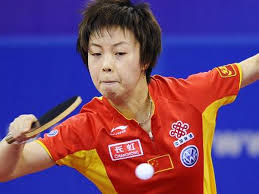 Speaking Exercise
你们国家有什么环境保护的问题吗？
http://www.nationsencyclopedia.com/Europe/Czech-Republic-ENVIRONMENT.html
Speaking Exercise
你平常是怎么节能的？